Freshers’ Week
1.4 Grammar for Listening
Prepared by: Harem H. QadirDate: Dec. 22nd,2016
Objectives of the Lecture:
Defining nouns with subject- verb- complement
Defining an action with subject- verb- gerund
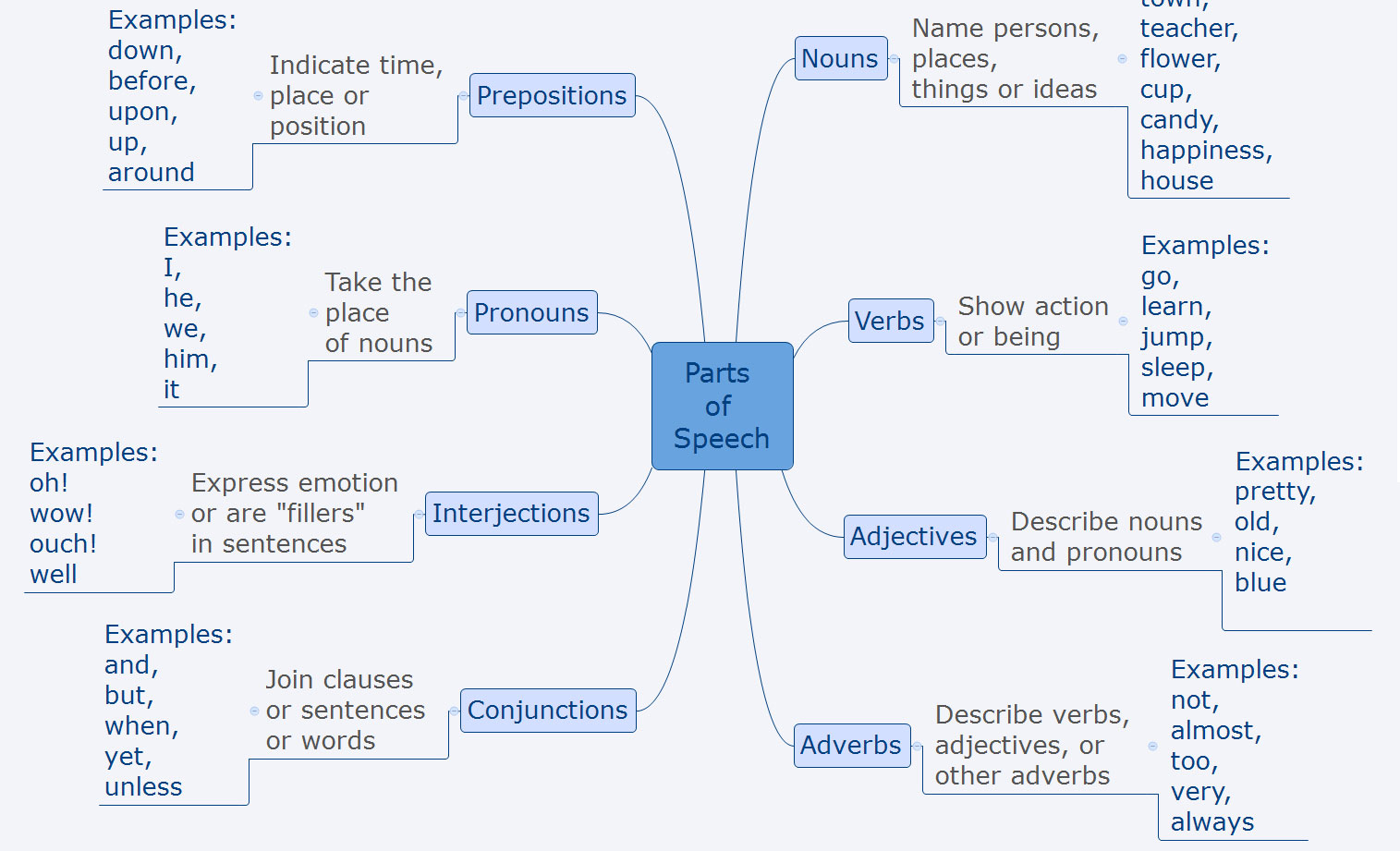 Parts of Speech
A. Defining with subject- verb- complement
Students:
1. It’s a place for tennis and squash and football.
2. It’s a person in charge of a library.
3. It’s a place for lectures.
4. It’s a certificate for a university course.
5. It’s a restaurant for students. You usually serve yourself.
6. It’s a place for plays and sometimes music concerts.
7. It’s a place for experiments.
8. It’s work outside the university. You visit a place and do research.
9. It’s a machine for showing slides, from PowerPoint, for example.
10. It’s a person with a degree.
Subject , Verb & object
S = Who / What the sentence is about.
V = What the subject does / is
O = A person or thing that is affected by the action of a verb
Gerunds
Gerunds are words that are formed with verbs but act as nouns. They’re very easy to spot, since every gerund is a verb with ing tacked to its tail. There are no exceptions to this rule.
Like all things grammar, gerunds do take a tiny bit of detective work to spot. The problem here is that present participles also end with the letters ing. Besides being able to spot gerunds, you should be able to tell the difference between a gerund and a present participle.

Let’s go back to the definition of a gerund for a moment. Remember that gerunds are words that are formed with verbs but act as nouns. Present participles do not act as nouns. Instead, they act as modifiers or complete progressive verbs. To find gerunds in sentences, just look for a verb + ing that is used as a noun. It’s that simple.
Examples of Gerunds
1- Swimming in the ocean has been Sharon’s passion since she was five years old.

2- Let’s go dancing at the club tonight.

3- I’ve been dreaming of summer all winter long.

4- Holly decided that flying above the clouds was the most incredible experience she’d ever had.

5- Bill avoided doing his math assignment because the World Series was on.
Defining an action with subject- verb- gerund
Students:
1. revising: It’s going over something again, something
you have studied before.
2. contributing: It means taking part in something, like
a tutorial. It means giving your ideas or your opinion.
3. parting: It means saying goodbye.
4. graduating: It means getting your degree and leaving university.
5. advising: It is telling someone what to do.
6. disagreeing: It is saying you don’t agree.